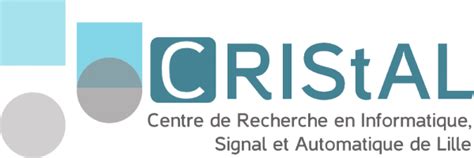 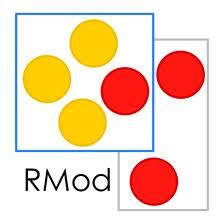 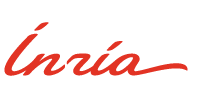 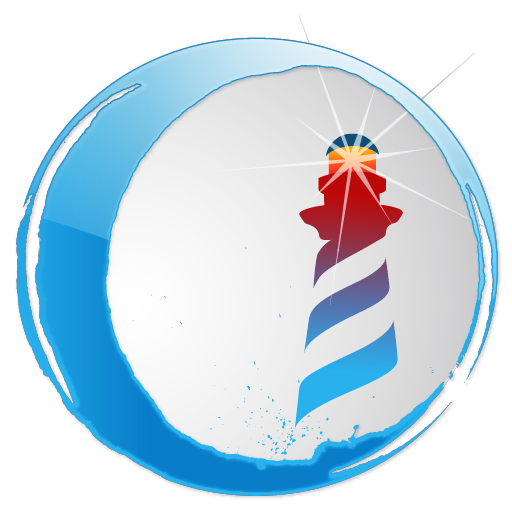 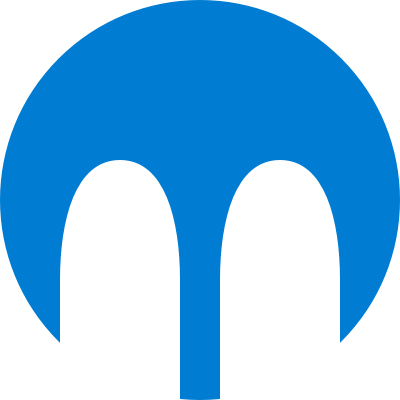 Analysing Microsoft Access Projects: Building a Model in a Partially Observable Domain
Santiago Bragagnolo, Nicolas Anquetil, Stéphane Ducasse, Seriai Abderrahmane, Mustapha Derras
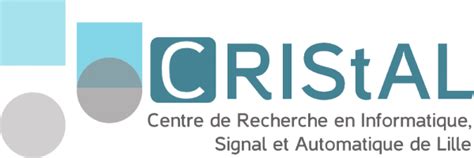 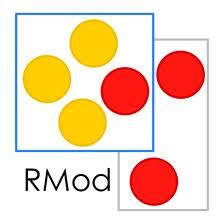 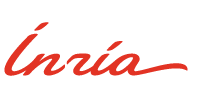 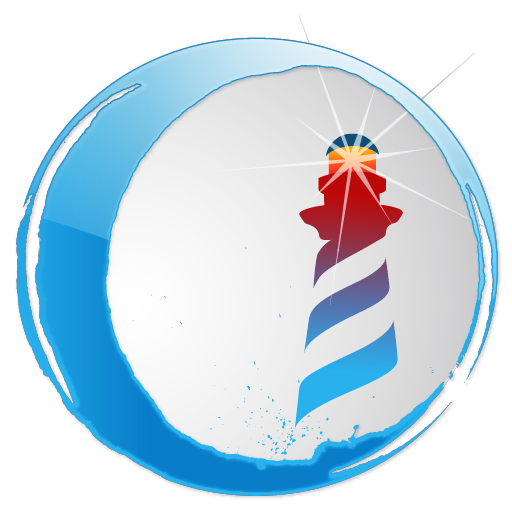 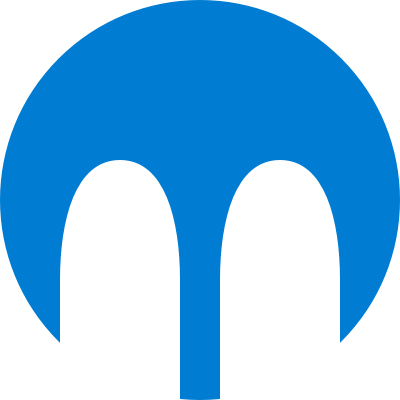 1st year PhD
Industrial Thesis 
Software Migration
Santiago Bragagnolo@sbragagnolo  santiago.bragagnolo@berger-levrault.com
Analysing Microsoft Access Projects: Building a Model in a Partially Observable Domain | Santiago Bragagnolo | santiago.bragagnolo@berger-levrault.com
Context: Berger-Levrault
Analysing Microsoft Access Projects: Building a Model in a Partially Observable Domain | Santiago Bragagnolo | santiago.bragagnolo@berger-levrault.com
Technology evolves, information systems must evolve too: Migration Happens
Analysing Microsoft Access Projects: Building a Model in a Partially Observable Domain | Santiago Bragagnolo | santiago.bragagnolo@berger-levrault.com
Microsoft Access Solutions @ Berger Levrault
Analysing Microsoft Access Projects: Building a Model in a Partially Observable Domain | Santiago Bragagnolo | santiago.bragagnolo@berger-levrault.com
Migration Context: Objectives
Standalone to Multi-layered
 Monolith to Microservice
 Desktop GUI to Web GUI
Analysing Microsoft Access Projects: Building a Model in a Partially Observable Domain | Santiago Bragagnolo | santiago.bragagnolo@berger-levrault.com
Migration Context: Requirements
Selective
Interactive
Iterative
Analysing Microsoft Access Projects: Building a Model in a Partially Observable Domain | Santiago Bragagnolo | santiago.bragagnolo@berger-levrault.com
What does the literature propose as first step on migration?
Analysing Microsoft Access Projects: Building a Model in a Partially Observable Domain | Santiago Bragagnolo | santiago.bragagnolo@berger-levrault.com
Related Works
Analysing Microsoft Access Projects: Building a Model in a Partially Observable Domain | Santiago Bragagnolo | santiago.bragagnolo@berger-levrault.com
Related Works
Analysing Microsoft Access Projects: Building a Model in a Partially Observable Domain | Santiago Bragagnolo | santiago.bragagnolo@berger-levrault.com
Related Works
Analysing Microsoft Access Projects: Building a Model in a Partially Observable Domain | Santiago Bragagnolo | santiago.bragagnolo@berger-levrault.com
Microsoft Access: a Partially Observable Domain
Analysing Microsoft Access Projects: Building a Model in a Partially Observable Domain | Santiago Bragagnolo | santiago.bragagnolo@berger-levrault.com
Microsoft Access
Analysing Microsoft Access Projects: Building a Model in a Partially Observable Domain | Santiago Bragagnolo | santiago.bragagnolo@berger-levrault.com
Microsoft Access: An Application Overview
Analysing Microsoft Access Projects: Building a Model in a Partially Observable Domain | Santiago Bragagnolo | santiago.bragagnolo@berger-levrault.com
Microsoft Access: GUI Exporting Limitations
Analysing Microsoft Access Projects: Building a Model in a Partially Observable Domain | Santiago Bragagnolo | santiago.bragagnolo@berger-levrault.com
Microsoft Access: Programmatic Exporting
Analysing Microsoft Access Projects: Building a Model in a Partially Observable Domain | Santiago Bragagnolo | santiago.bragagnolo@berger-levrault.com
How to practice a structural analysis on an application if all the data is inside the IDE?
Analysing Microsoft Access Projects: Building a Model in a Partially Observable Domain | Santiago Bragagnolo | santiago.bragagnolo@berger-levrault.com
Study path
Analysing Microsoft Access Projects: Building a Model in a Partially Observable Domain | Santiago Bragagnolo | santiago.bragagnolo@berger-levrault.com
Can we obtain an application representation by querying the IDE runtime?
Analysing Microsoft Access Projects: Building a Model in a Partially Observable Domain | Santiago Bragagnolo | santiago.bragagnolo@berger-levrault.com
Microsoft COM Technological Overview
Analysing Microsoft Access Projects: Building a Model in a Partially Observable Domain | Santiago Bragagnolo | santiago.bragagnolo@berger-levrault.com
Microsoft Access Object Model & COM
Analysing Microsoft Access Projects: Building a Model in a Partially Observable Domain | Santiago Bragagnolo | santiago.bragagnolo@berger-levrault.com
Object Model Overview
Analysing Microsoft Access Projects: Building a Model in a Partially Observable Domain | Santiago Bragagnolo | santiago.bragagnolo@berger-levrault.com
Re-Engineering Challenges
Analysing Microsoft Access Projects: Building a Model in a Partially Observable Domain | Santiago Bragagnolo | santiago.bragagnolo@berger-levrault.com
Are we able to reengineer the meta-data sources into a model?
Analysing Microsoft Access Projects: Building a Model in a Partially Observable Domain | Santiago Bragagnolo | santiago.bragagnolo@berger-levrault.com
Mixing Static and Internal MS Access information
Analysing Microsoft Access Projects: Building a Model in a Partially Observable Domain | Santiago Bragagnolo | santiago.bragagnolo@berger-levrault.com
An Architecture Implementation for an Online Model
Analysing Microsoft Access Projects: Building a Model in a Partially Observable Domain | Santiago Bragagnolo | santiago.bragagnolo@berger-levrault.com
Addressing challenges
Each model type must know which readings return COM entities. A factory is used for mapping by COM type
Only Loadable objects are mapped to more than one entity. This is managed individually
Managed At the level of LoadableObject Class
When reading properties a Factory that is used for mapping types by property value
Analysing Microsoft Access Projects: Building a Model in a Partially Observable Domain | Santiago Bragagnolo | santiago.bragagnolo@berger-levrault.com
Addressing Restrictions
The online nature of the implementation ensures up to date data
Our solution can access what ever information reachable by COM
Lazy load + caches
Analysing Microsoft Access Projects: Building a Model in a Partially Observable Domain | Santiago Bragagnolo | santiago.bragagnolo@berger-levrault.com
A Metamodel Implementation for an Online Model
Analysing Microsoft Access Projects: Building a Model in a Partially Observable Domain | Santiago Bragagnolo | santiago.bragagnolo@berger-levrault.com
Is the obtained model suitable for migration?
Analysing Microsoft Access Projects: Building a Model in a Partially Observable Domain | Santiago Bragagnolo | santiago.bragagnolo@berger-levrault.com
To reproduce a software defined in an origin environment into an other environment
What is to migrate?
Is the obtained model suitable for migration? Validation Required!
Analysing Microsoft Access Projects: Building a Model in a Partially Observable Domain | Santiago Bragagnolo | santiago.bragagnolo@berger-levrault.com
To reproduce the same software in the same environment: To Replicate
What is the simplest migration?
Is the obtained model suitable for migration? Validation Required!
Analysing Microsoft Access Projects: Building a Model in a Partially Observable Domain | Santiago Bragagnolo | santiago.bragagnolo@berger-levrault.com
How should a replica look like?
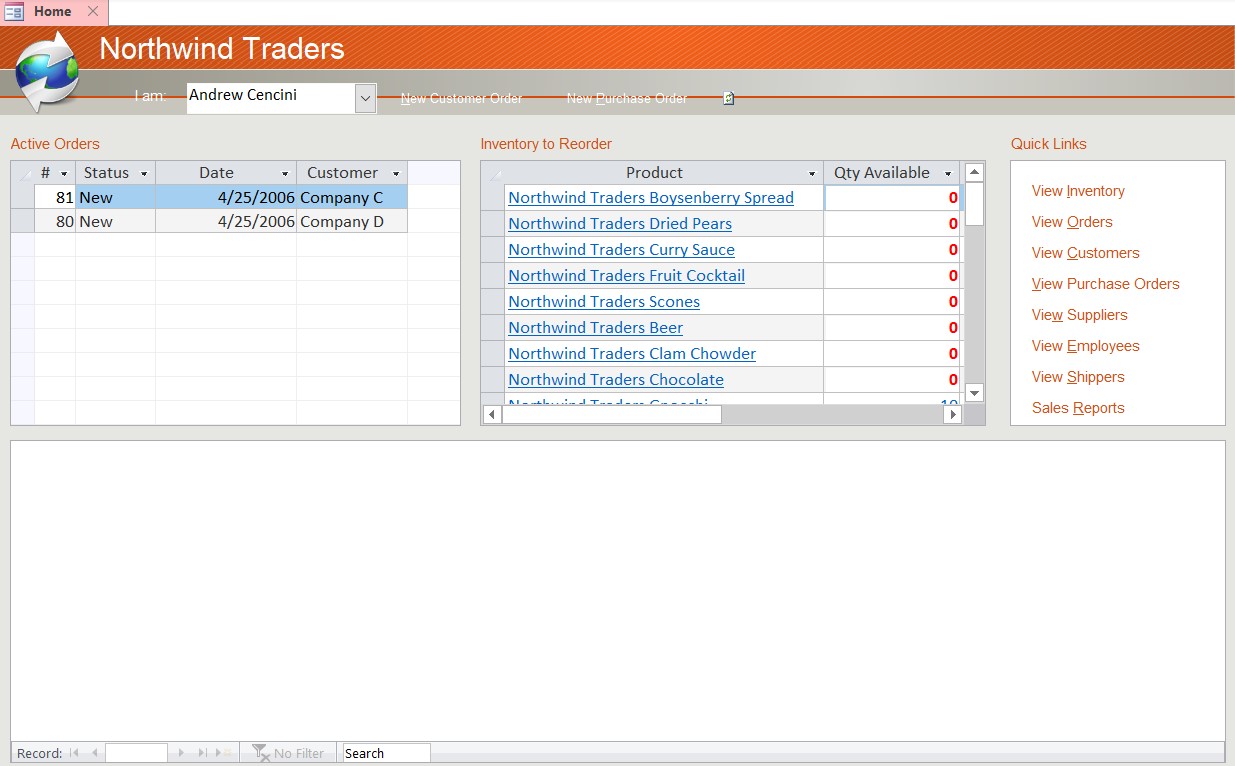 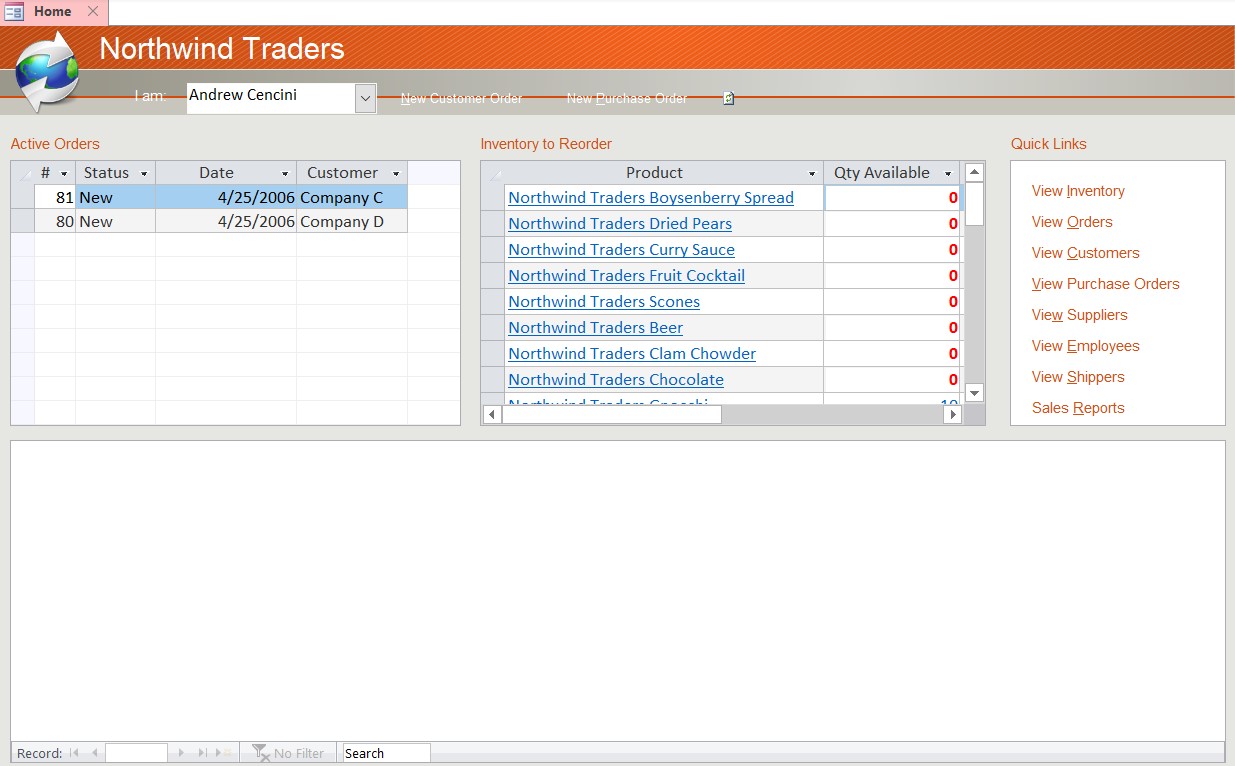 Analysing Microsoft Access Projects: Building a Model in a Partially Observable Domain | Santiago Bragagnolo | santiago.bragagnolo@berger-levrault.com
How do we replicate a project?
Access allows programmatic creation
Projects
First Class Citizen
Controls / Columns
Properties
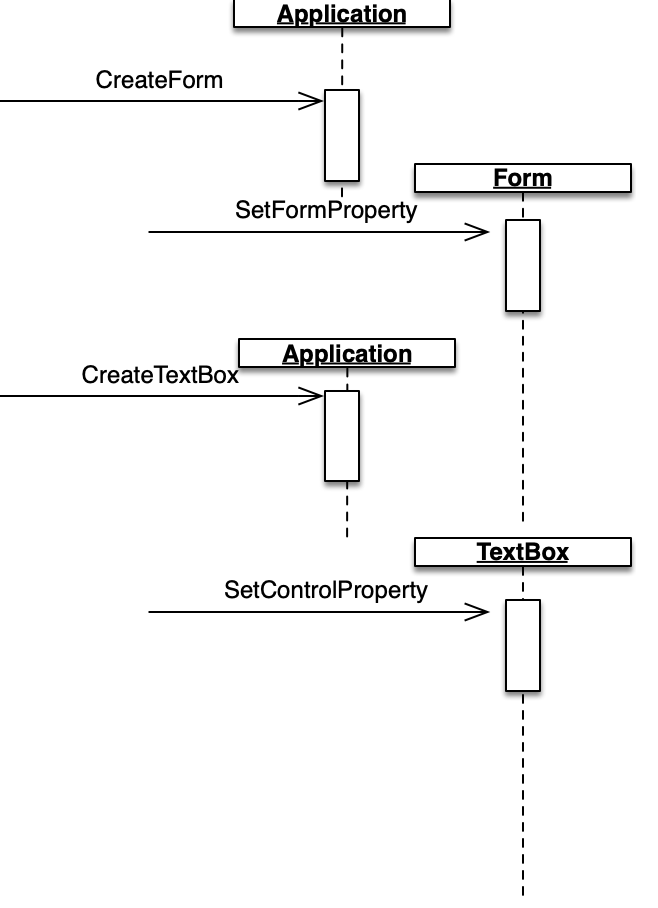 Analysing Microsoft Access Projects: Building a Model in a Partially Observable Domain | Santiago Bragagnolo | santiago.bragagnolo@berger-levrault.com
General demographics
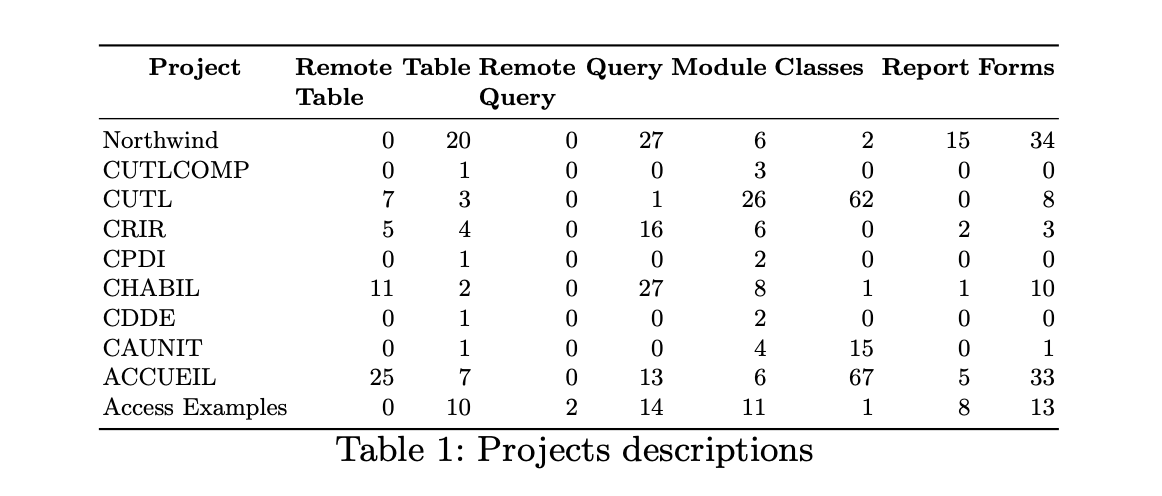 Analysing Microsoft Access Projects: Building a Model in a Partially Observable Domain | Santiago Bragagnolo | santiago.bragagnolo@berger-levrault.com
Results Overview
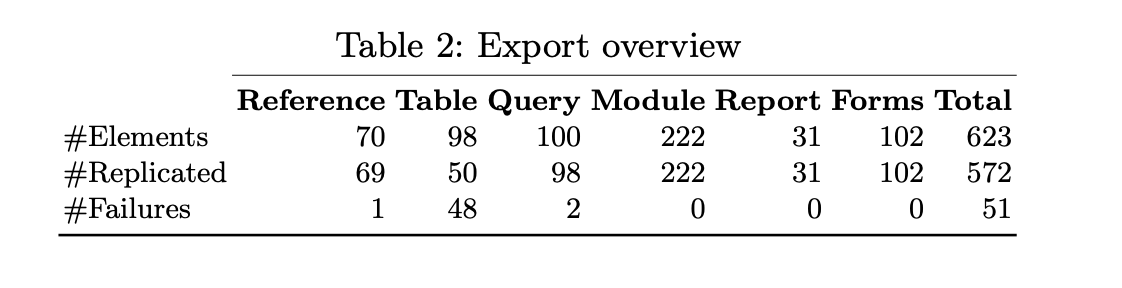 Analysing Microsoft Access Projects: Building a Model in a Partially Observable Domain | Santiago Bragagnolo | santiago.bragagnolo@berger-levrault.com
Validation Methodology
Analysing Microsoft Access Projects: Building a Model in a Partially Observable Domain | Santiago Bragagnolo | santiago.bragagnolo@berger-levrault.com
Completeness and Failures Overview
Analysing Microsoft Access Projects: Building a Model in a Partially Observable Domain | Santiago Bragagnolo | santiago.bragagnolo@berger-levrault.com
Human Insight & Opinion
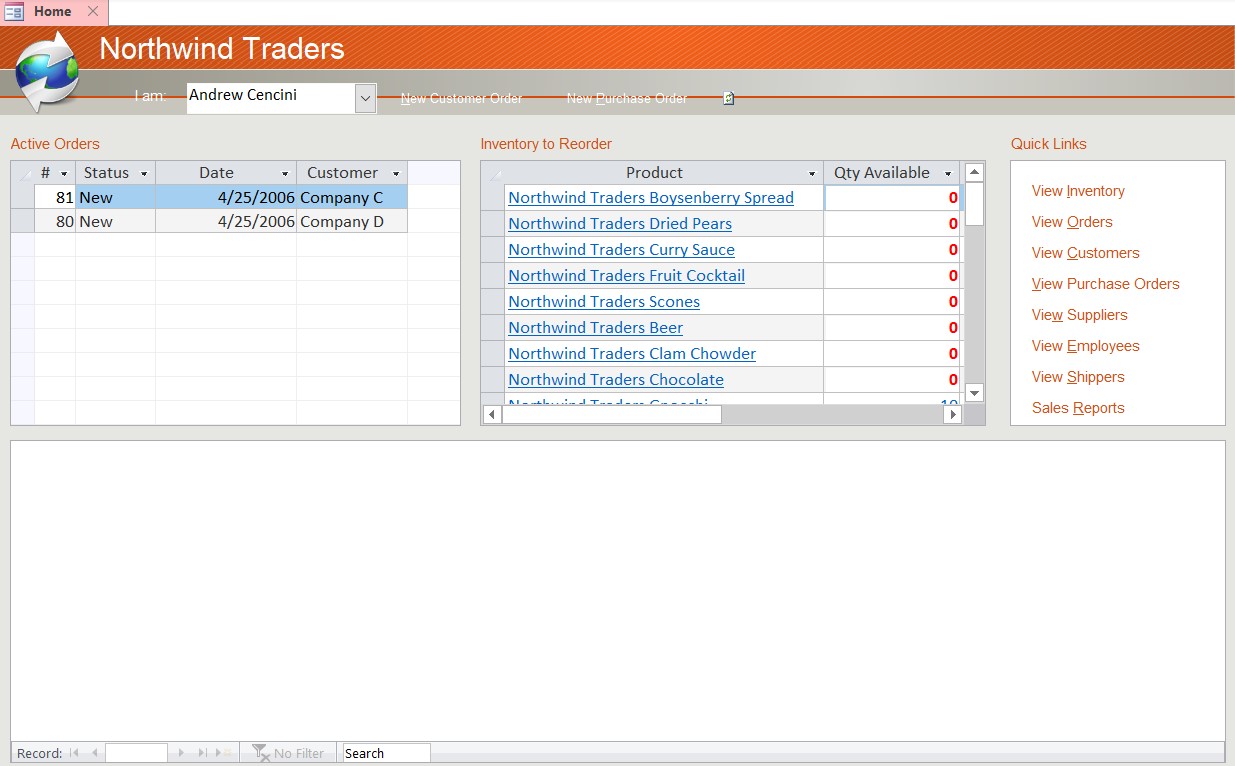 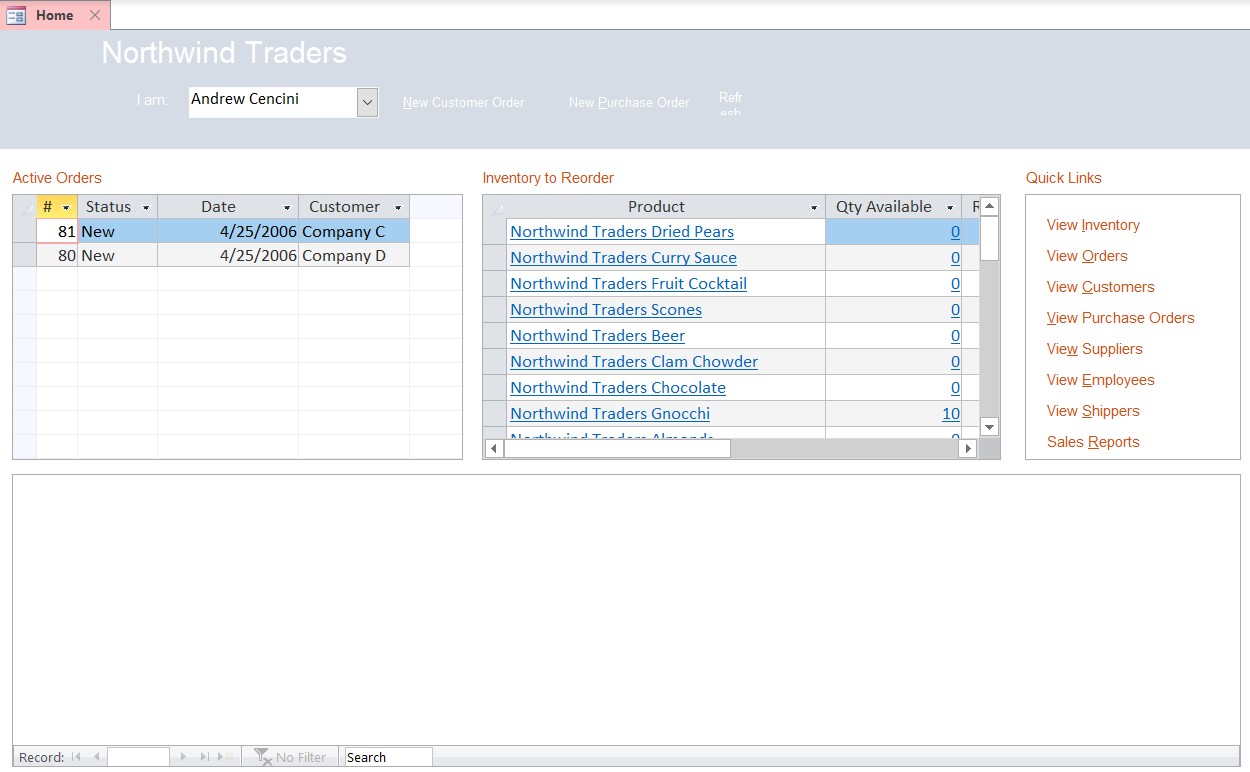 Analysing Microsoft Access Projects: Building a Model in a Partially Observable Domain | Santiago Bragagnolo | santiago.bragagnolo@berger-levrault.com
Threats to Validity
Analysing Microsoft Access Projects: Building a Model in a Partially Observable Domain | Santiago Bragagnolo | santiago.bragagnolo@berger-levrault.com
Discussion
Source version control-based solution
Undocumented features

Context and performance
Selectiveness

What our validation does not validates
Text representation is incomplete
Analysing Microsoft Access Projects: Building a Model in a Partially Observable Domain | Santiago Bragagnolo | santiago.bragagnolo@berger-levrault.com
Contributions
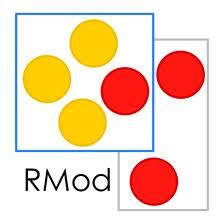 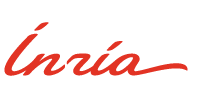 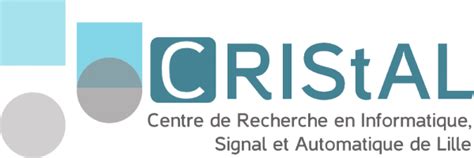 Do you have some Microsoft Access or Visual Basic 6 Based Migration? 

Let’s work together! 
S. Bragagnolo@sbragagnolosantiago.bragagnolo@berger-levrault.com
santiago.bragagnolo@inria.fr
Analysing Microsoft Access Projects: Building a Model in a Partially Observable Domain | Santiago Bragagnolo | santiago.bragagnolo@berger-levrault.com
Contributions
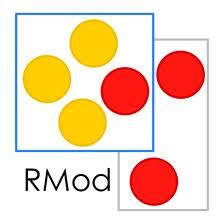 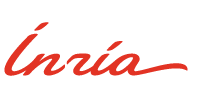 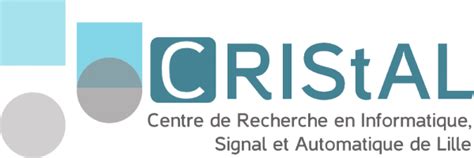 Do you have some Microsoft Access or Visual Basic 6 Based Migration? 

Let’s work together! 
S. Bragagnolo@sbragagnolosantiago.bragagnolo@berger-levrault.com
santiago.bragagnolo@inria.fr
Analysing Microsoft Access Projects: Building a Model in a Partially Observable Domain | Santiago Bragagnolo | santiago.bragagnolo@berger-levrault.com
Results: Forms
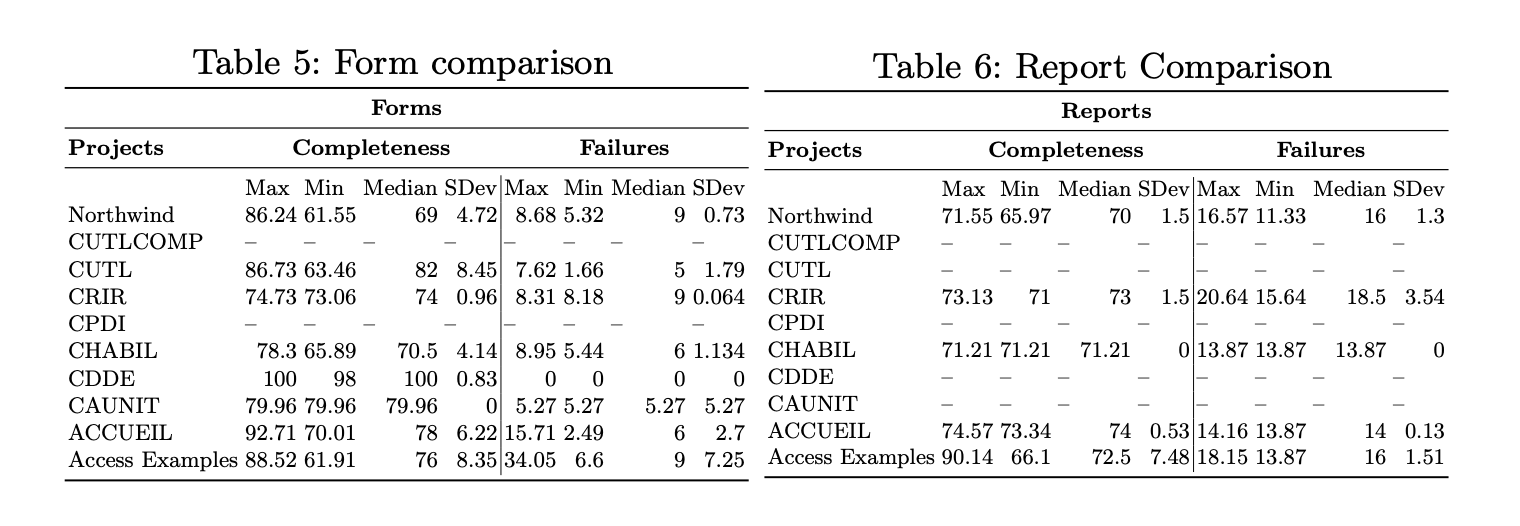 Analysing Microsoft Access Projects: Building a Model in a Partially Observable Domain | Santiago Bragagnolo | santiago.bragagnolo@berger-levrault.com
Results: Reports
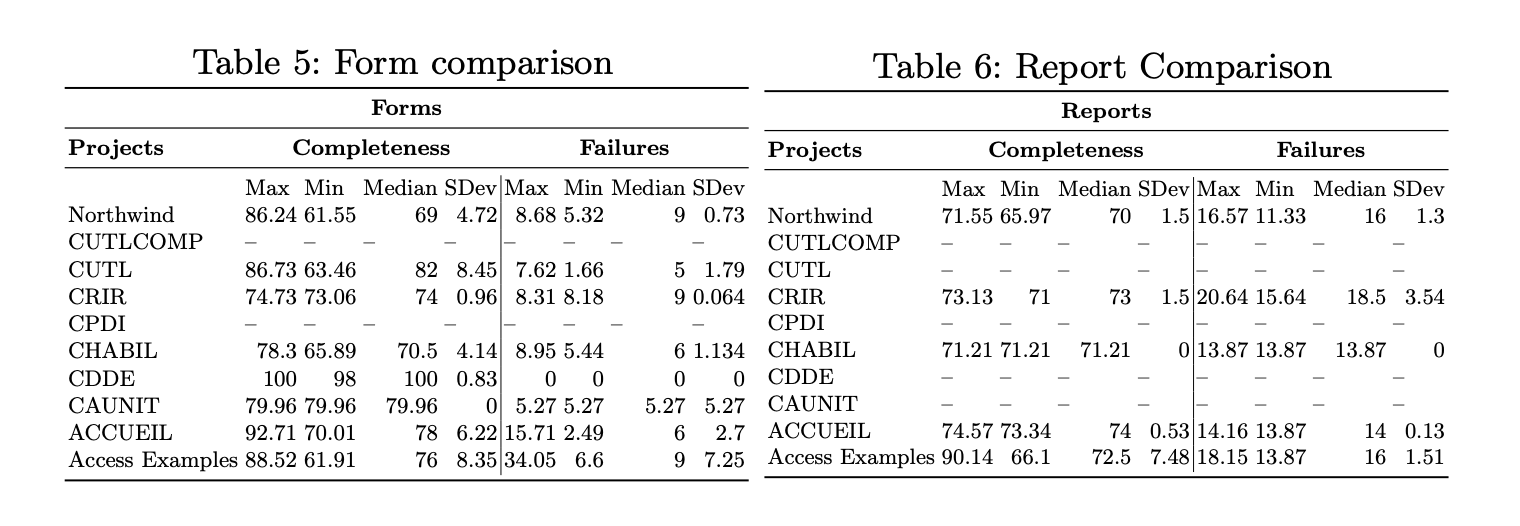 Analysing Microsoft Access Projects: Building a Model in a Partially Observable Domain | Santiago Bragagnolo | santiago.bragagnolo@berger-levrault.com
Results: Tables
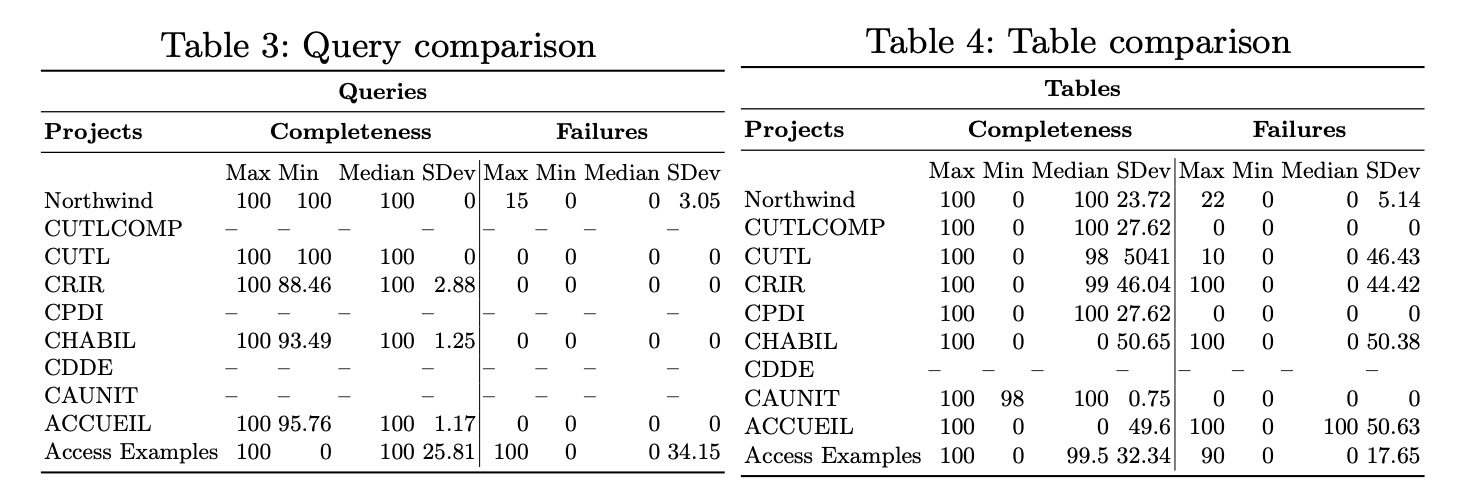 Analysing Microsoft Access Projects: Building a Model in a Partially Observable Domain | Santiago Bragagnolo | santiago.bragagnolo@berger-levrault.com
Results: Queries
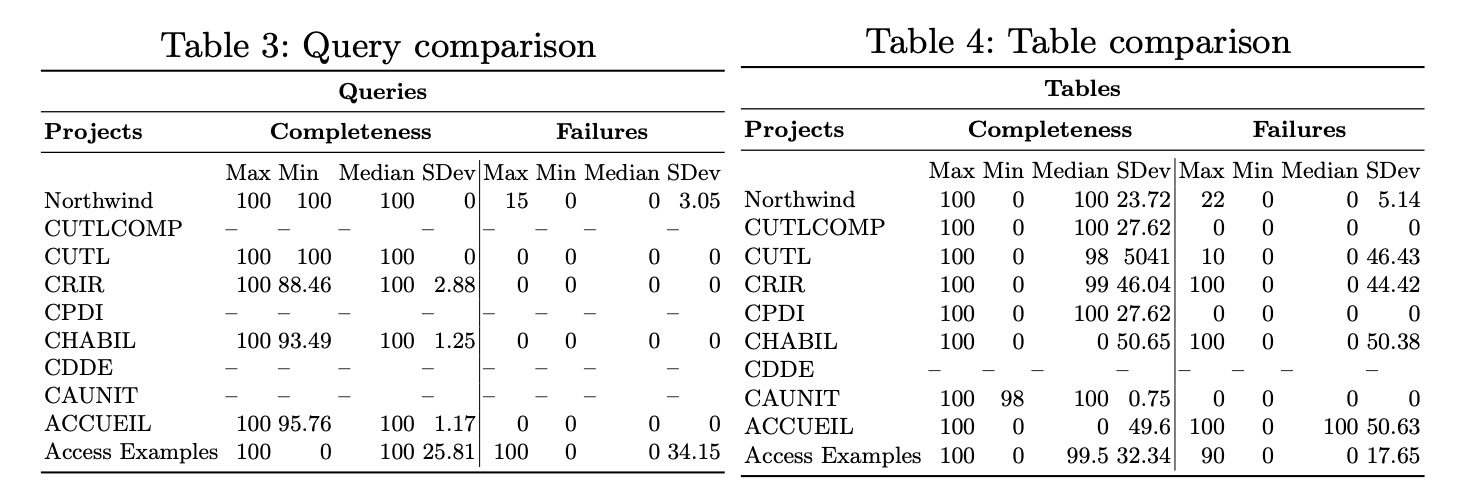 Analysing Microsoft Access Projects: Building a Model in a Partially Observable Domain | Santiago Bragagnolo | santiago.bragagnolo@berger-levrault.com
Weighting Errors
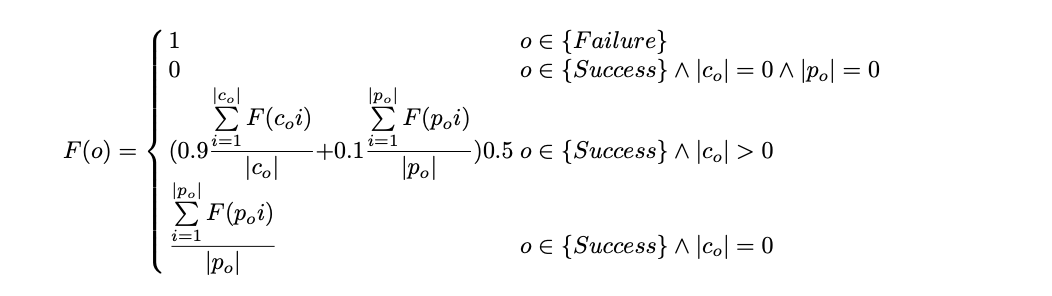 Analysing Microsoft Access Projects: Building a Model in a Partially Observable Domain | Santiago Bragagnolo | santiago.bragagnolo@berger-levrault.com
Weighting Differences
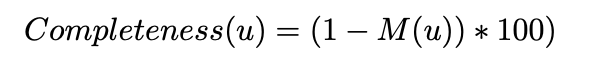 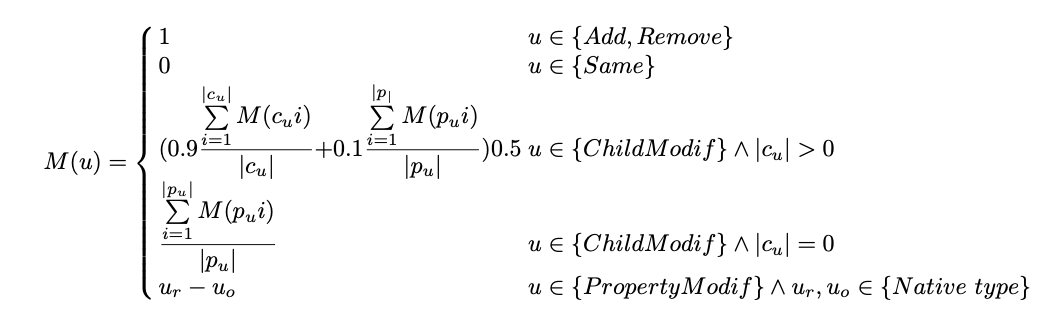 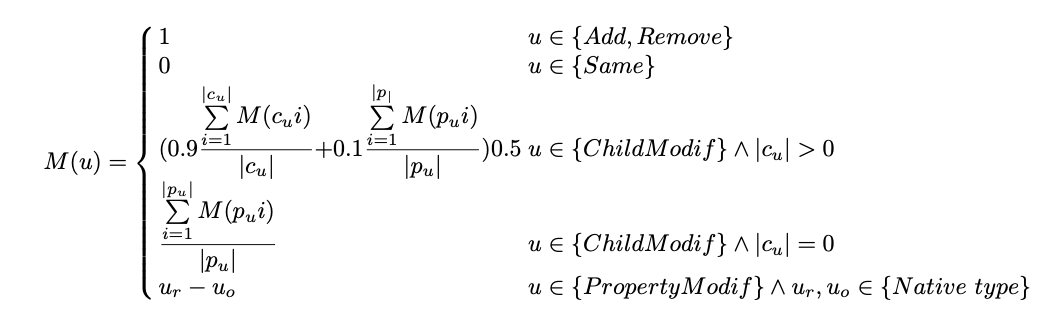 Analysing Microsoft Access Projects: Building a Model in a Partially Observable Domain | Santiago Bragagnolo | santiago.bragagnolo@berger-levrault.com